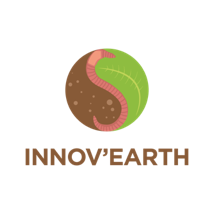 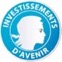 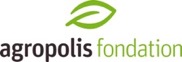 Comité de Pilotage, 2 juin 2023
Tache 2.2 Etude de la composition nutritionnelle du riz pluvial Produit à base des matières fertilisantes innovantes
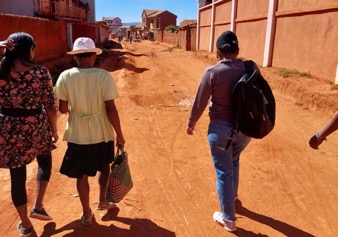 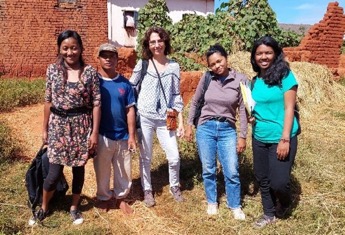 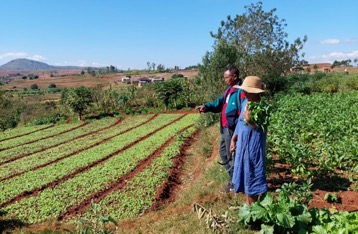 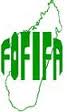 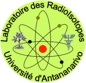 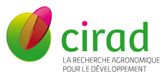 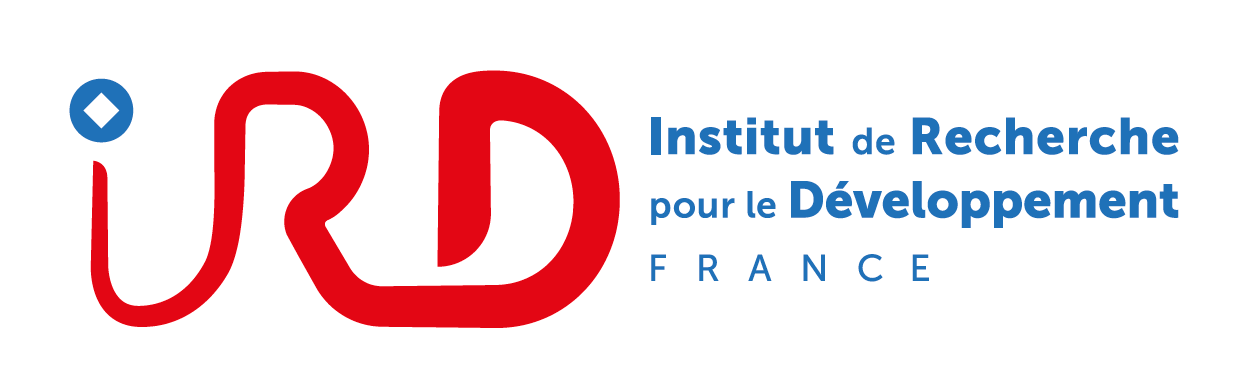 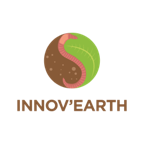 Comité de Pilotage, 2 juin 2023
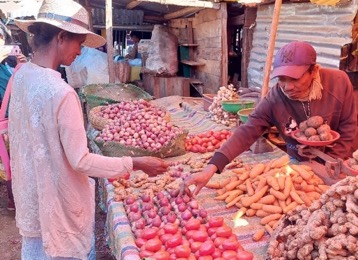 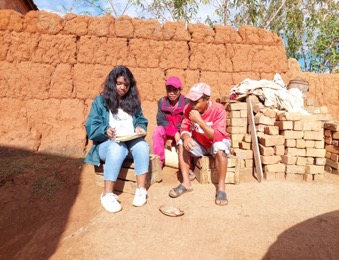 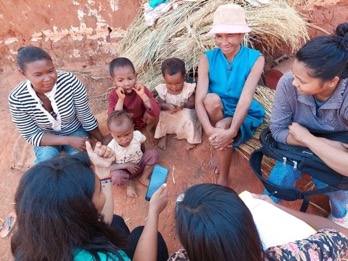 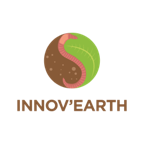 Comité de Pilotage, 2 juin 2023
1. Suivi de décorticage
Suivie de décorticage : pour voir le taux d’extraction moyenne du grain de riz par paysans 

1 décorticage à la machine 
Et 3 décorticages manuels
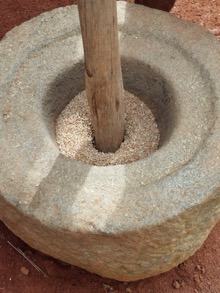 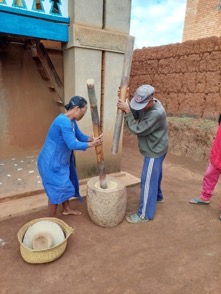 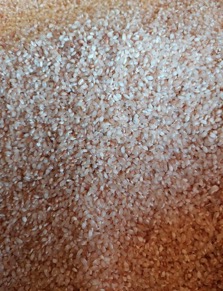 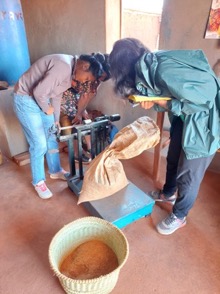 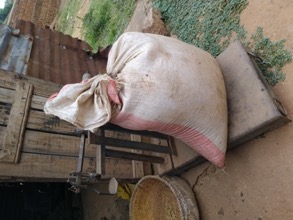 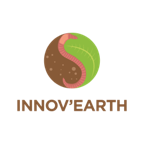 Comité de Pilotage, 2 juin 2023
1. Suivi de décorticage
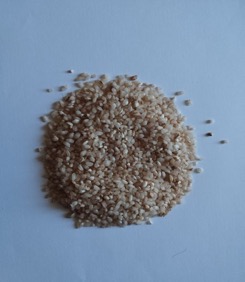 Décortiquerie
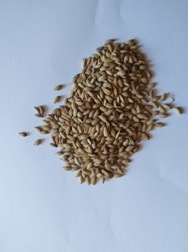 Riz décortiqué
15,8 kg 
Taux d’extraction : 24 % environ
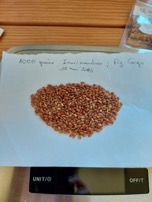 Poids du son 2,25 kg
Paddy 
Poids 21 kg
Poids balles : 2, 95kg  s
Riz cargo
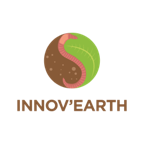 Comité de Pilotage, 2 juin 2023
2. Suivi des recettes
[Speaker Notes: T2.2 
Suivie de recette : liste des recettes issu lors des enquêtes effectuées durant la T1.2
Vary : T1.4 (matières fertilisantes innovantes à base de lombricompost)]
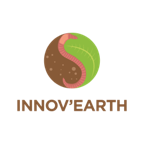 Comité de Pilotage, 2 juin 2023
2. Suivi des recettes
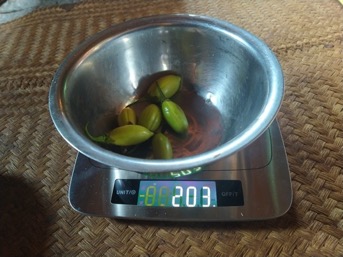 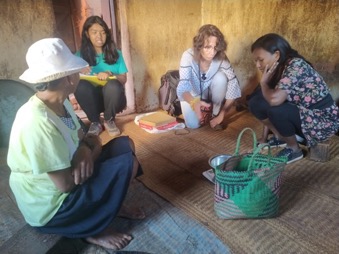 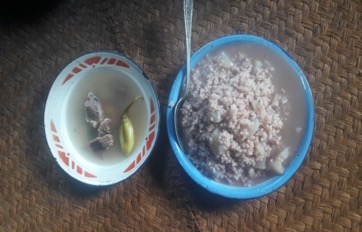 4 suivis déjà effectués
Photos des suivis: 
Pesée des ingrédients + récipients
Photos pendant cuisson
Photos repas fini 

Chez Jean Pierre
Chez Louise
Suivie de recette le 12 Mai 2023: Vary amin’ny ovy sy hena (Jean Pierre)
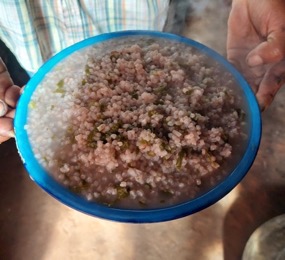 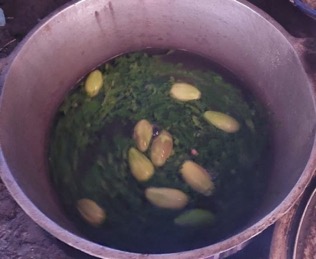 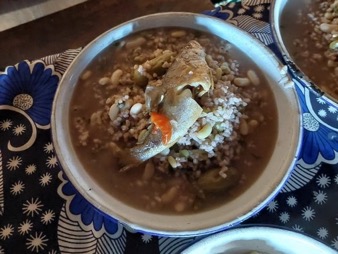 13 Mai 2023: Vary amin’ny tsaramaso sy trondro ritra (Louise)
15 Mai 2023: Vary amin’ny anana sy Ovy (Yvonne)
16 Mai 2023: Vary maina sy anana roniny(Joseph)
[Speaker Notes: T2.2 
Suivie de recette : liste des recettes issu lors des enquêtes effectuées durant la T1.2
Vary : T1.4 (matières fertilisantes innovantes à base de lombricompost)]
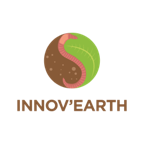 Comité de Pilotage, 2 juin 2023
2. Suivi des recettes
Jean pierre : Riz au pomme de terre avec de la viande
Pesée ingrédients
Autres ingrédients : sel, huiles, eau
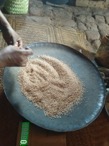 4 suivis déjà effectués
Photos des suivis: 
Pesée des ingrédients + récipients
Photos pendant cuisson
Photos repas fini 

Chez Jean Pierre
Chez Louise
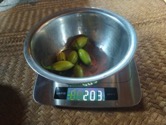 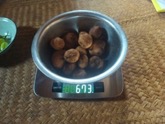 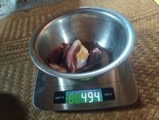 Pendant la cuisson: température 95 °C
Repas finis
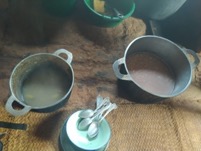 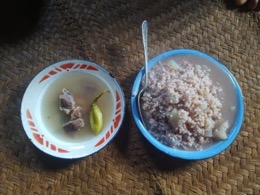 [Speaker Notes: T2.2 
Suivie de recette : liste des recettes issu lors des enquêtes effectuées durant la T1.2
Vary : T1.4 (matières fertilisantes innovantes à base de lombricompost)]
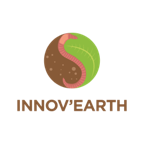 Comité de Pilotage, 2 juin 2023
2. Suivie des recettes
Louise :Riz au haricot avec du poisson version ritra
Repas finis
Pesée ingrédients
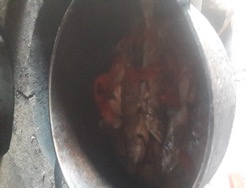 Pendant la cuisson: température 95 °C
Durée : 
Riz + haricots : 1h02
Poisson : 1h13
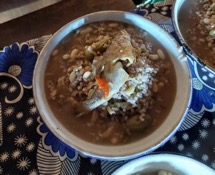 4 suivis déjà effectués
Photos des suivis: 
Pesée des ingrédients + récipients
Photos pendant cuisson
Photos repas fini 

Chez Jean Pierre
Chez Louise
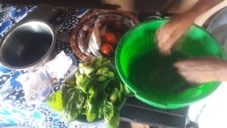 Haricots, riz, poisson, tomates, l’oignons, sel huiles, eau, …
Yvonne  :Riz au brèdes avec des pommes de terres frites
Pesée ingrédients
Repas finis
Pendant la cuisson: 
Durée : 
Riz + brède  : 43 min
Pomme de terre frites : 30 min
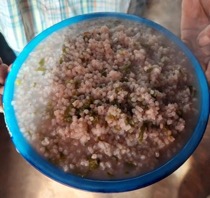 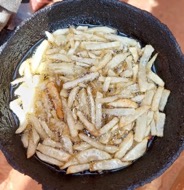 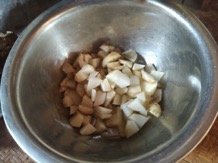 [Speaker Notes: T2.2 
Suivie de recette : liste des recettes issu lors des enquêtes effectuées durant la T1.2
Vary : T1.4 (matières fertilisantes innovantes à base de lombricompost)]
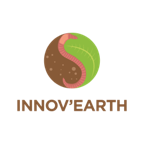 Comité de Pilotage, 2 juin 2023
2. Suivi des recettes
Joseph : Riz sec avec des brèdes version roniny (bouillon)
Pesée ingrédients
Riz, brèdes, tomates oignons, sel, huiles
Repas finis
4 suivis déjà effectués
Photos des suivis: 
Pesée des ingrédients + récipients
Photos pendant cuisson
Photos repas fini 

Chez Jean Pierre
Chez Louise
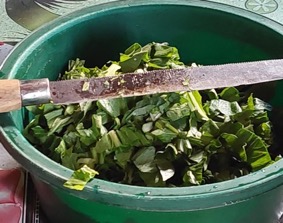 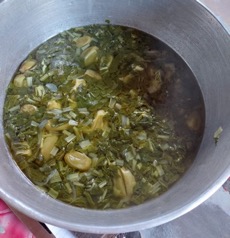 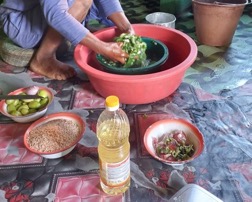 Pendant la cuisson: température 95 °C
Durée : 
Riz sec : 1h00
Brèdes version roniny : 48 minutes
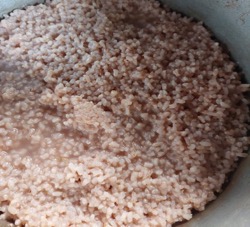 [Speaker Notes: T2.2 
Suivie de recette : liste des recettes issu lors des enquêtes effectuées durant la T1.2
Vary : T1.4 (matières fertilisantes innovantes à base de lombricompost)]
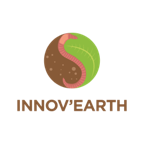 Comité de Pilotage, 2 juin 2023
3. Enquête alimentaire
DQQ (Diet Quality Questionnary)
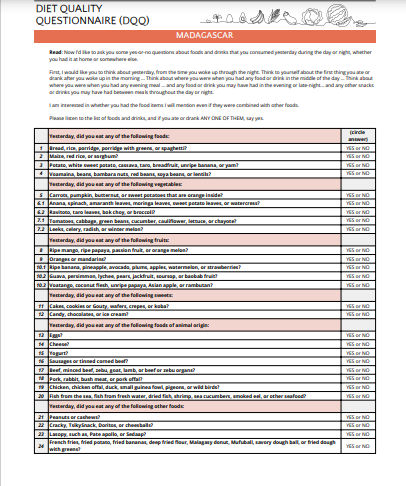 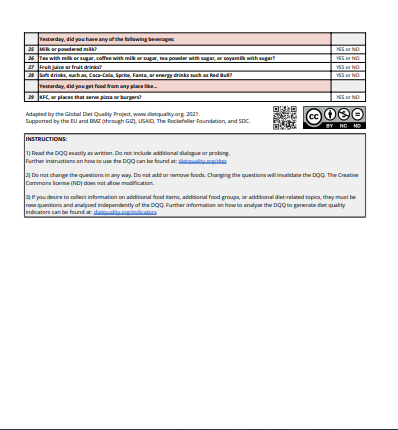 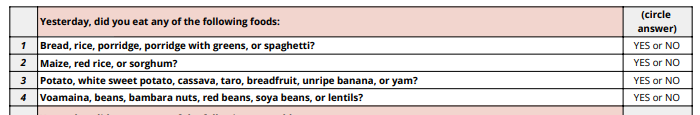 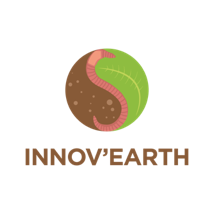 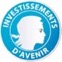 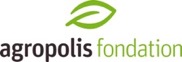 Comité de Pilotage, 2 juin 2023
Merci beaucoup !!!
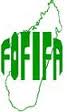 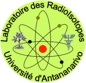 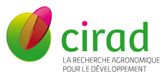 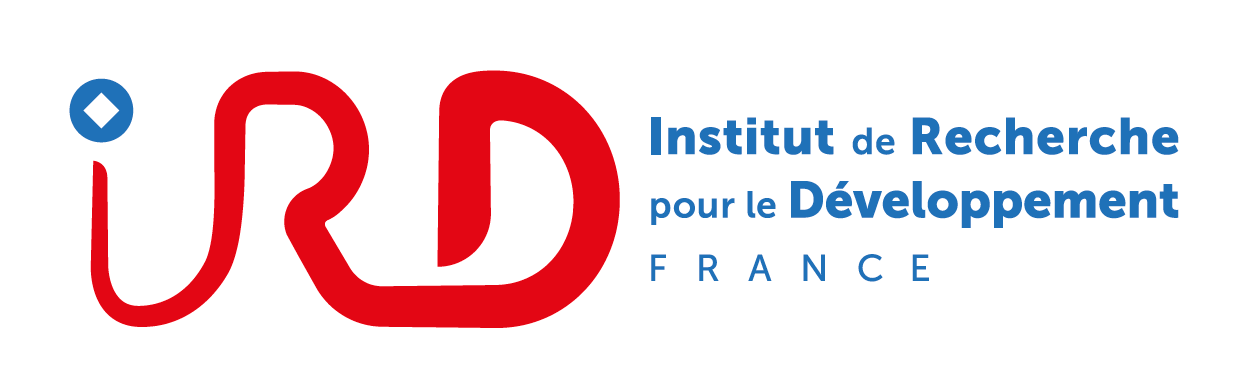